Assessments
PET4550C
Course Expectations
Required Textbook: 
Laboratory Manual for Exercise Physiology 2nd Edition. Human Kinetics. G. Gregory Haff & Chales Dumke
Arrive on time for each class
Participate in class discussions/activities
Show common courtesy and respect for instructor and classmates
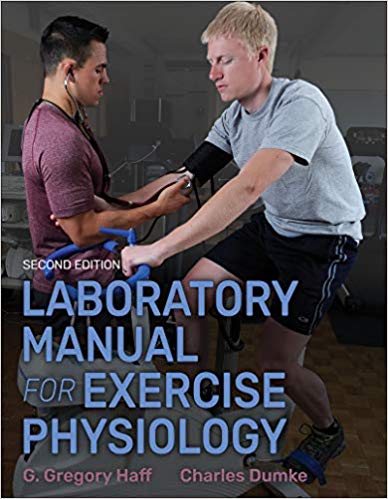 Assignments
DUE EVERY WEEK

Concept Checks: 3pts (x11)
Due the night before each class
Must get them all right for full credit
Discussions: 5pts (x11)
Original post 3pts
Reply to classmate 2pts
Labs: 10pts (x11)
To be completed in class (virtual labs)
If you missed a lab: there is a make-up lab and this must be completed in place of the in-class lab
You are only allowed TWO make-up labs
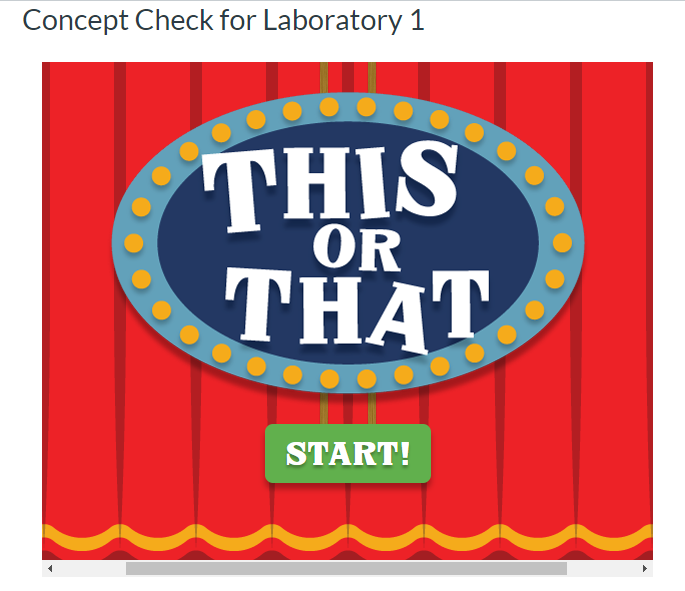 Exams
3 Exams: 35pts each
 Proctor Hub
 Open 24 hours
 1.5 hours to complete exam
 What is on the Exams:
Any and all materials covered in the required book
Housekeeping
Announcements: 
Check your email and webcourses at least twice a week. Sometimes if I receive multiple emails regarding the same topic/issue, I will address it via Announcements.
If class is cancelled at last minute, this will also be conveyed via Announcements.
Emails:
All email/message policies must be followed, or the instructor will not respond
The body of the message should include an appropriate salutation (formal greeting), your class name and section, articulated words with respect, capitalization, punctuation, and a complimentary close (your name).
Please check webcourses, the syllabus and announcements before emailing me questions. Often, answers to questions can be found in webcourses.
Technology
In Class Labs:
Phones should be silenced before class, if you need to take a phone call you may step out
Laptops are permitted for note taking purposes
Recording devices should be cleared with the instructor prior to use
QUESTIONS?
Primary Data Collection
Objectives
Define basic terminology associated with testing.
 Learn the difference between field, field/laboratory, and laboratory tests.
 Learn metric conversions and the units recommended by the International System of Units (SI).
 Understand the concepts for evaluating temperature, barometric pressure, and relative humidity.
 Learn the skills needed for administering height, weight, and body frame assessments.
Assessments
Why do we need them? Why do we need this class?
 Who does it benefit?

 Field Tests
 Field/Laboratory Tests
 Laboratory Tests
Units of Measurement
International System of Units (SI)
Why?

 Weight: kilograms (kg)
 Height: meters (m)
The Weather?!
Why do we need to take in account the temperature, pressure and humidity?
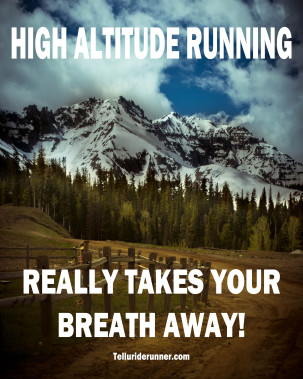 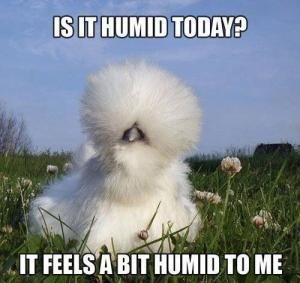 Lab Activity 1: Due January 26th
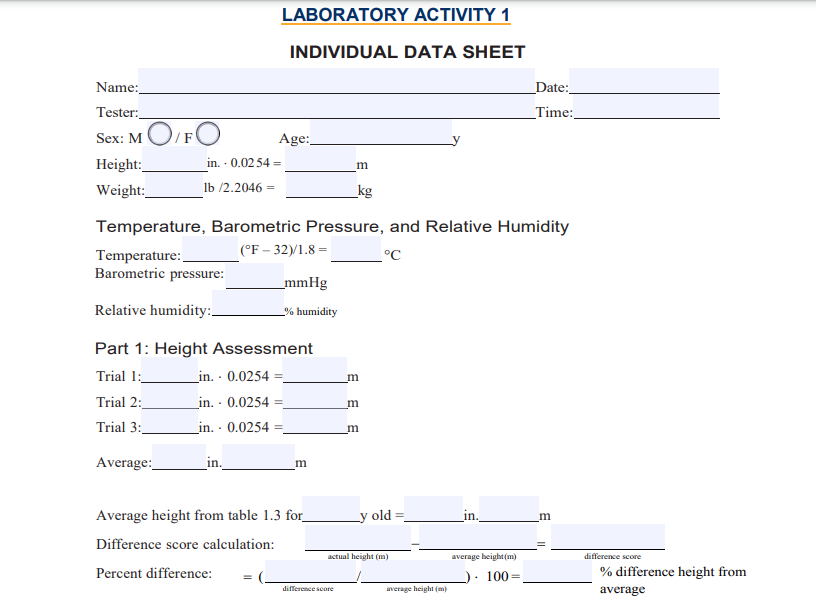 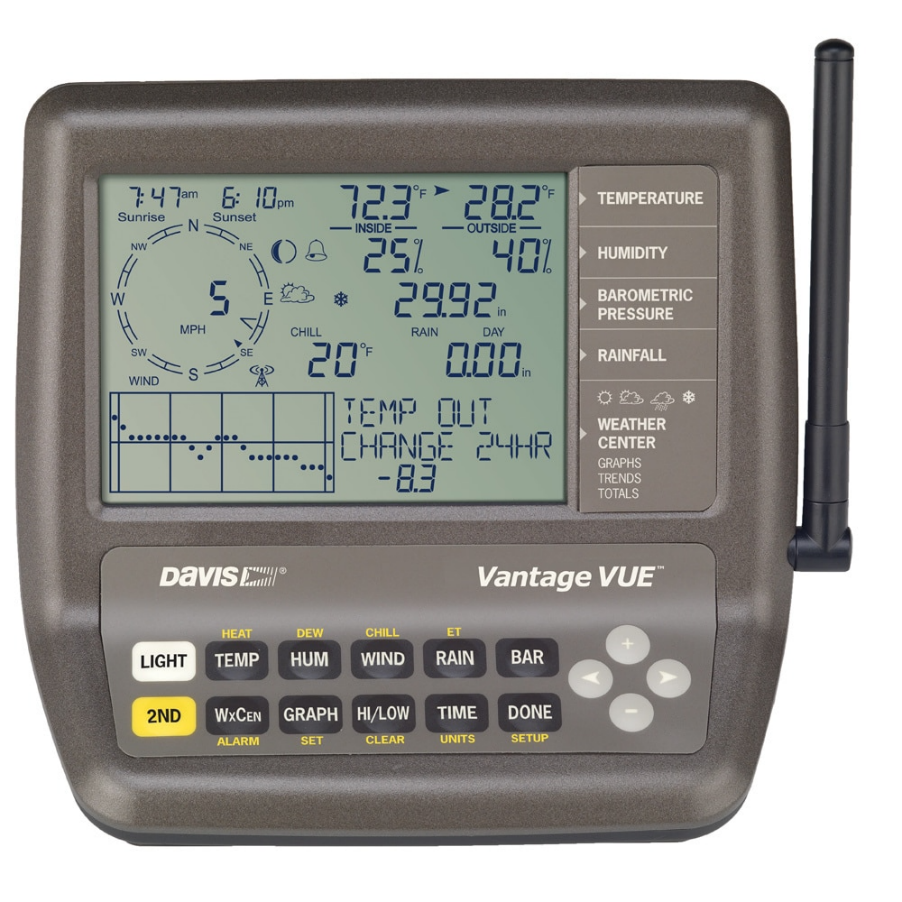 Participant X, Female Age 21
Height: 64inches
Weight: 145lbs
Temperature: 72.3F
Barometric Pressure: 29.92mmHg 
Relative Humidity: 40%
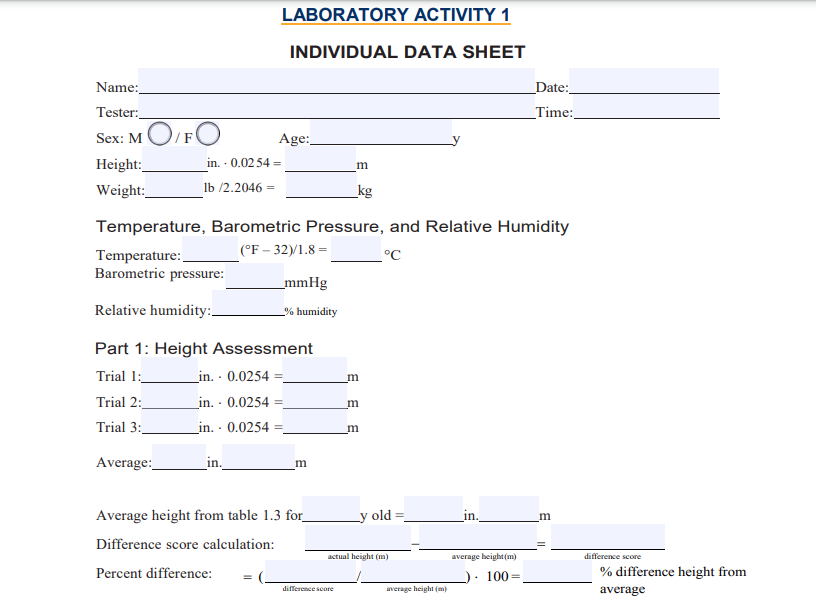 Trial 1: 64.5 inches
Trial 2: 64 inches
Trial 3: 64 inches

Average: 64.16 inches
Average height from Table 1.3: 21yr old = 64.2 inches
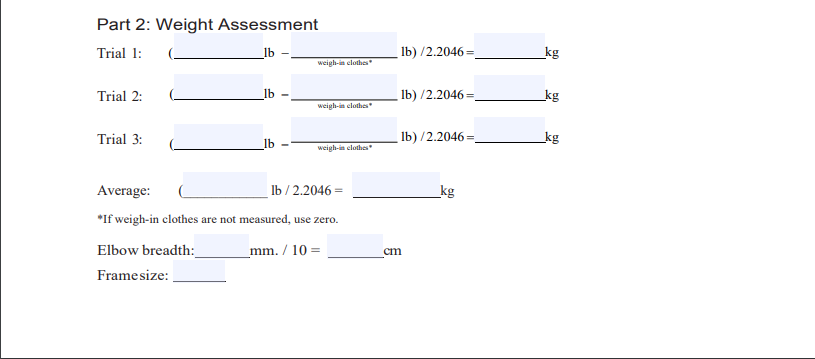 Trial 1: 145lb
Trial 2: 146lb
Trial 3: 144lb
Average: (145) lb / 2.2406 = ______kg
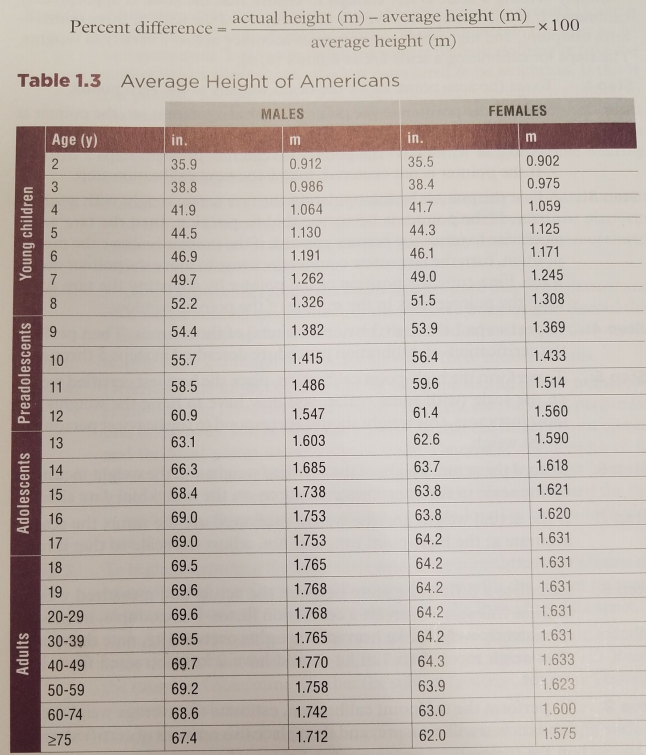 Abstract- EXAMPLE
Write an abstract (150- to 250-word paragraph) that provides a quick overview of today's laboratory activity. Explain the purpose (e.g., The purpose of today's lab activity was to...), the methodology (i.e., participant(s)' descriptive statistics such as age and sex and testing protocol(s) including variable(s) tested and equipment used), the results (i.e., result(s) for test(s) and classification(s)), and the conclusion drawn from this lab activity based on the data acquired.
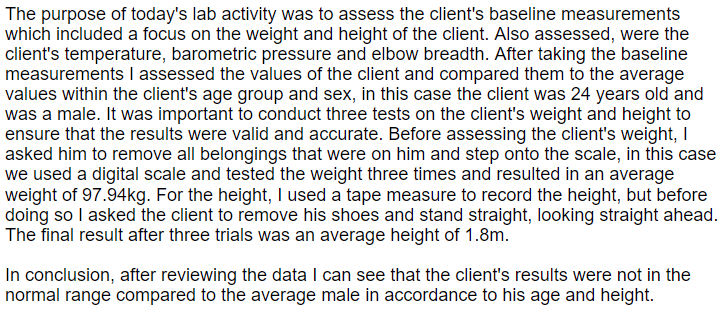 Purpose
Methods
Descriptive Stats
and
Results
Conclusion
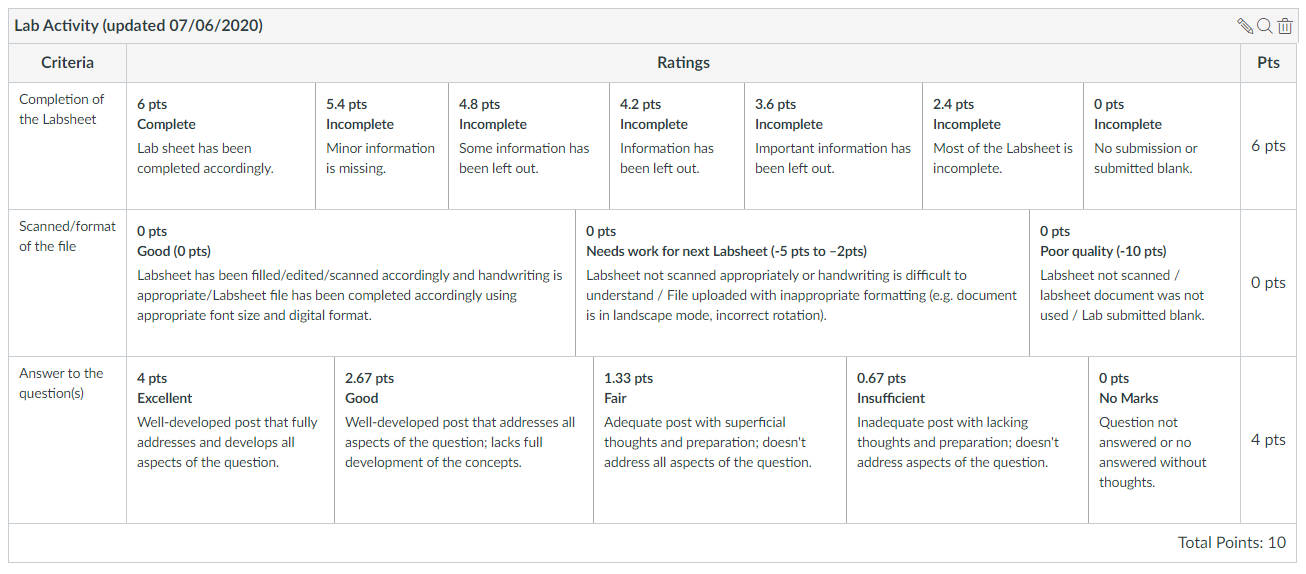 What’s Next?
Today
 Complete Lab Activity 1


Due This Week
Syllabus Quiz
Concept Check
Discussion Post
Next Week
Concept Check 2
Lab Activity 1